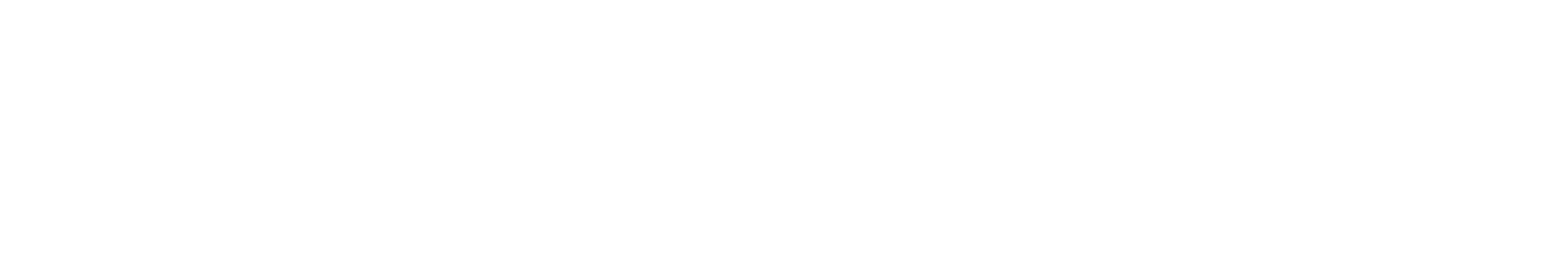 FEED THE FUTURE
MAY 2020
FEED THE FUTURE GLOBAL SUPPORTING SEED SYSTEMS FOR DEVELOPMENT – S34D
Metrics for Seed Systems – A Comparative Review of ASI, EBA, and TASAI
Melinda Smale1 & Bhramar Dey2
June 20, 2019 - Washington DC
msmale@msu.edu (MSU / S34D Consultant)
Bhramar.dey@crs.org (CRS / S34D Senior Technical Advisor)
S34D Consortium Partners
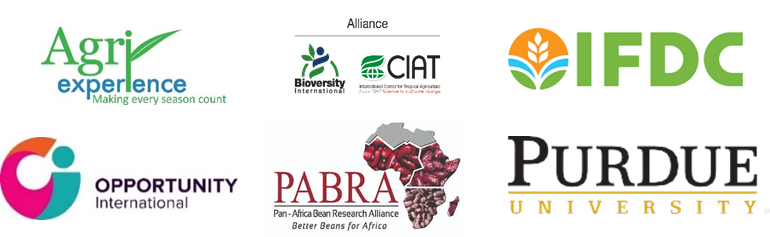 4
S34D Quick Facts
Life of Activity: 2018 – 2023
Sponsors: Feed the Future through RFS / USAID through OFDA
Consortium: Catholic Relief Services, CIAT/PABRA, IFDC, Opportunity International, Purdue University, Agri-Experience
Key Partners: PIATA; AVISA; ISSD Africa; TASAI; Seeds2B, IITA
Service Providers: Dimagi, Kuza, New Markets Lab
Geography: Global—responding to any USAID Mission’s request
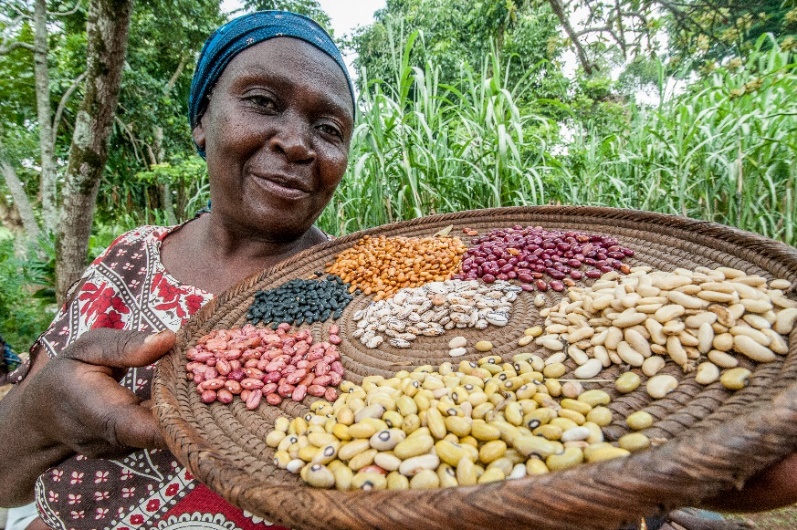 5
Activity Goal & Vision
S34D’s global experts in formal and informal seed systems, and humanitarian and emergency aid programming provide technical assistance that complement ongoing host government and USAID investments. 
S34D is unique in that we operate on the interface between the different systems.
The Technical Assistance will address identified needs and gaps in the seed system and will strengthen the seed system to meet the agriculture-led inclusive economic growth objectives from the host government and USAID.
S34D’s vision is improved choices for farmers to access quality seeds for resilient livelihoods.
S34D’s goal is to improve the functioning of seed system through customized services to upgrade seed systems.
6
introduction
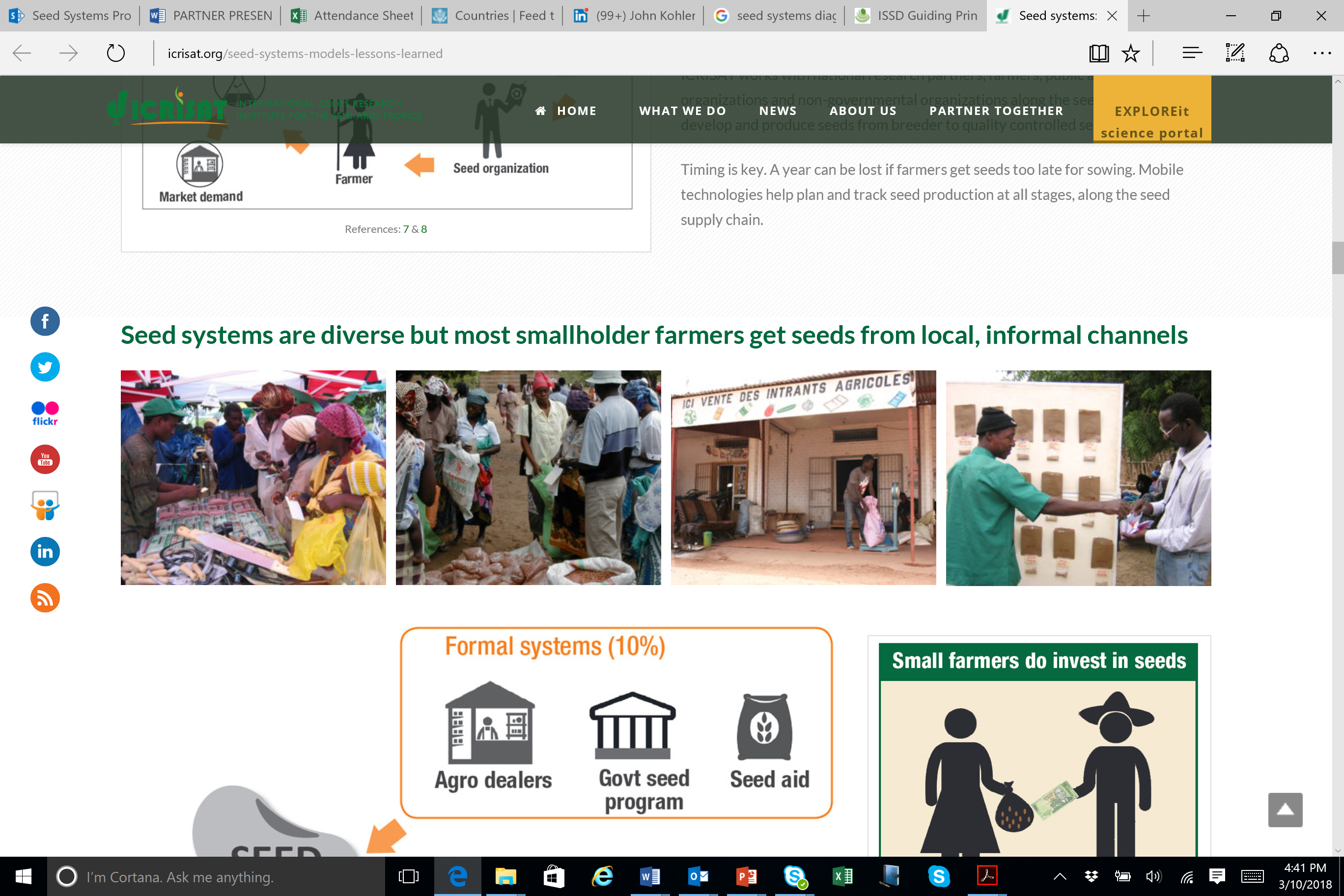 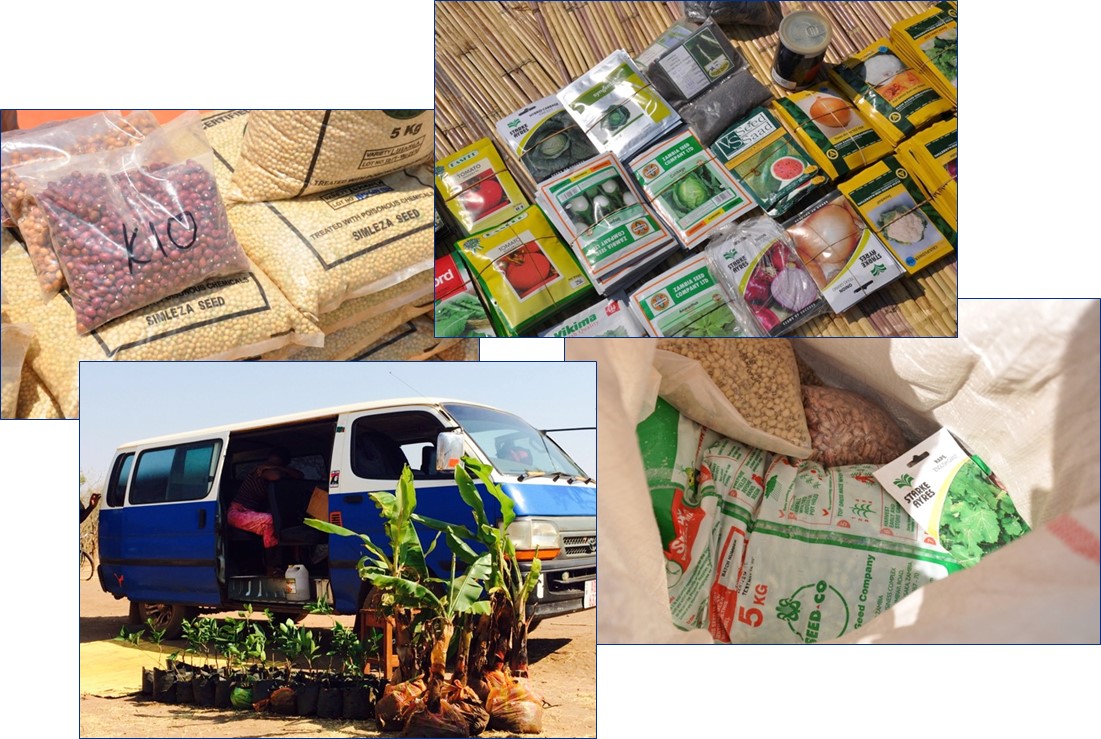 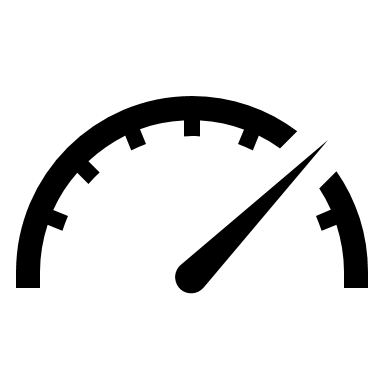 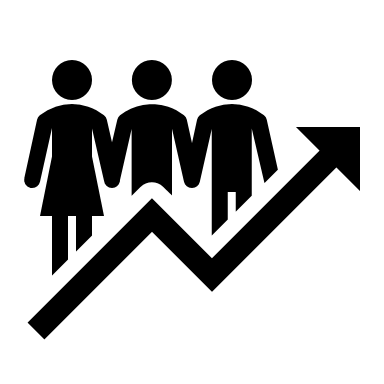 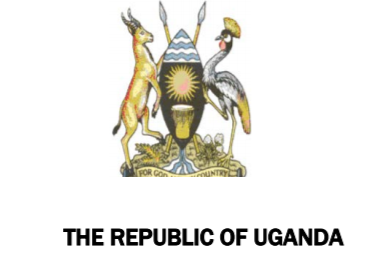 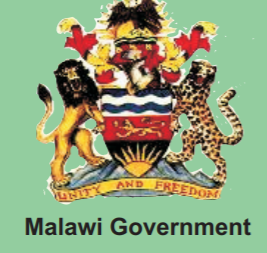 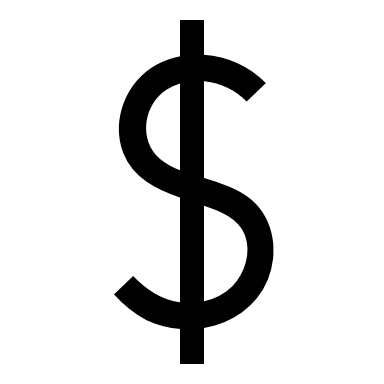 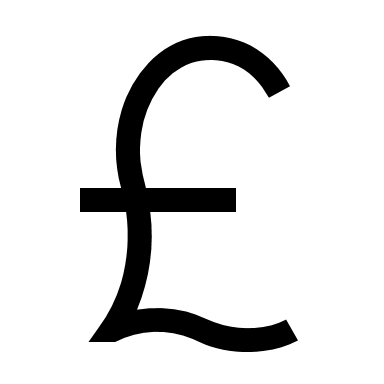 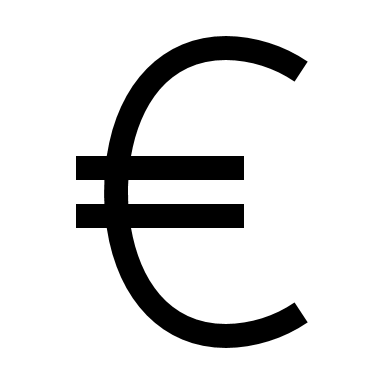 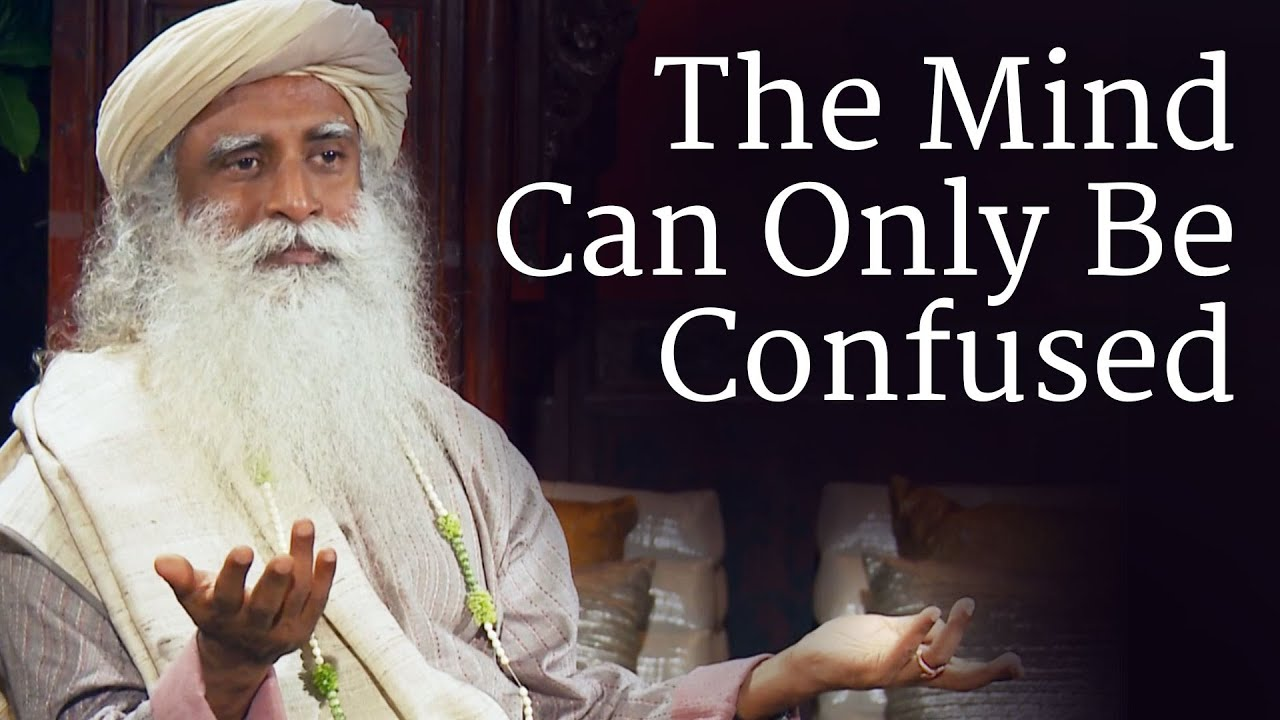 Objectives of the workshop
Share our summaries and recommendations
Validate our understanding about the metrics 
Arrive at a shared understanding of the current gaps
Discuss approaches to strengthen existing metrics
Derive next steps to address key gaps as a community-of-practice
Workshop outline
Overview of the metrics – ASI, EBA, TASAI
A comparative summary of findings
Thoughts on improving existing metrics
Approach to analyzing current gaps in metrics
Discuss approach to address gaps – eg. metrics, data sources, etc.
Brainstorming session! 
Conclusions and next steps
Overview of metrics
What is meant by seed access?
A farmer with access to seed has the entitlements needed to acquire 
the plant reproductive material she or he wants

Choice implies some diversity in the marketplace
Seed availability refers only to quantity in a given space and time
Access to the genetic resources embodied in seed refers to quality, 
      including physical and variety attributes
McGuire, S. and L. Sperling (2011)
Lipper, L., L. Anderson, and T. Dalton  (2010)
[Speaker Notes: To interpret any index of seed access, we must first understand the meaning of seed access.
A farmer with access to seed has the resources to acquire the plant reproductive material she or he wants to plant; 
access is farmer-specific and determined by whether an individual farmer has entitlements to adequate financial or social capital. 
By contrast, seed availability refers only to the quantity of seed in a spatial (proximity) and temporal (seasonal) sense [1]. 
On markets, access to the crop genetic resources embodied in seed means that the value to the farmer of a set of available and known traits is above the costs of acquisition. This implies that a farmer can afford the seed, is informed about the seed’s quality, and that has a choice (some measure of diversity) in the marketplace [2]. 
Seed quality encompasses physical and variety attributes that are observable and unobservable. 
Choice implies an element of diversity in the marketplace.]
STATED Aims
PROPERTIES
methods
[Speaker Notes: ASI—a wide range or sources of data, uses a weighted scorecard where weights are assigned by in a matrix by measurement area and category. For example, of the categories, performance carries the heaviest weight. qualitative research approach was chosen to derive conclusions from the data” because “the interpretative approach is better suited to descriptive research.” Moreover, “the possible subjectivity in the interpretation and analysis of qualitative findings is mitigated by carrying out peer reviews throughout the research process”. The 2019 report states that “for verification purposes, the researchers conduct an extensive quantitative and qualitative check of each indicator for each company. Scoring is carried out according to scoring guidelines approved by the Supervisory Board. 

Per topic (e.g., seed) of the EBA, a country receives an overall distance to frontier score and a country rank based on the score. Point scores for seed are binary with a few exceptions. Distance-to-frontier is calculated in two steps: a) linear transformation to rescale component indicators across all countries; and b) scores for each of the three indicators in each country are aggregated through simple averaging into one distance to frontier score per topic. Efficiency points (time and cost of registration) are listed separately after the three indicators (plant breeding, variety registration, seed quality control) as part of the seed regulatory frontier. The overall score ranges on a scale of 0 to 100 (the higher the better)

TASAI data are collected by academics and seed industry experts, and include secondary and primary sources such as industry surveys, key informants and consulting experts.  The TASAI index also combines qualitative and quantitative measurement in separate indicators that are grouped not for calculation but for interpretation.  Rankings, report cards, and distance-to-frontier techniques were recommended [2]. Briefs on individual countries do not appear to include distance-to-frontier measures, although an online Appendix includes overall scores (out of 100) for some indicators. Quantitative measurement depends on the indicator (counts, percentages or shares, ratio, Herfindahl index of industry concentration). The Herfindahl index of the TASAI includes only the top 4 companies. Covering all listed companies, expressed in terms of percentages and then subtracted from 1, we would have a Simpson index of diversity. Disaggregation by volume of sales categories would provide even more information.]
Summary of findings
OVERLAP
There is no redundancy because the perspective, scale, scope, and measurement differ. 
The seed indexes complement each other.
Uniqueness
Examples
ASI: Genetic resources, including the international treaty, and farmers’ exemption
ASI: Variety diversity, neglected and underutilized species
ASI: Programs for women and youth; breeder collaboration with farmer associations/NGOs 
TASAI: industry competitiveness 
TASAI: smart subsidy distortions
EBA: detailed checklist for good regulatory practice
Limitations and advantages
Improving existing metrics – few thoughts
Improving existing metrics – few thoughts
Improving existing metrics – few thoughts
Approach to analyzing gaps in metrics
Major Gaps
Understanding of seed system role in context of national developmental goals and agricultural transformation
Demand creation: 
Smallholder farmers are the stated object but not the stated subject of any of the indicators in any of the three indexes
Smallholder heterogeneity and inclusion challenges not recognized
Linkages among formal and informal systems absent
ECR information is absent
Supply diversification:
Differentiation of companies by volume of sales, size of employees etc.
Production of different qualities of seed (QDS, TFL), and crop portfolios
Emergency, free seed and other distortions

Very little information is available downstream as we move down the seed value chain. No information on adoption.  How do we know we are moving the needle?
Suggestions on addressing gaps
Literature consulted
Key insights
Legal, policy, and regulatory understanding of farmer-led system is important
Information about effectiveness of certification systems is needed
Access to EGS
Grain movement by traders can reveal a lot about local markets
Parameters on local markets to assess farmers’ preferences (demand side)
Review of the status and trends of seed policies and seed laws (UN FAO; 2018)
Access to foundation seed of varieties in the public domain (ISSD KIT Working Papers; 2017-5)
The support for farmer-led seed systems in African seed laws (ISSD KIT Working Papers; 2017-9)
Effective seed quality assurance (ISSD KIT Working Papers; 2017-2)
Understanding and strengthening informal seed markets (Sperling & McGuire; 2010)
Suggested metrics to address gaps - discussion
discussion
Are these the right gaps?
Can we validate the suggested metrics? What else?
How can we as a community address these gaps? (define metrics, measurement methods, data sources, collection, reporting)
What can we do as a community of donors, implementers, and national stakeholders?
Conclusions
It is clear the three indices are unique and do not conflict with each other
We are not creating a fourth body of work with new indices
There is much to TASAI in its country reports, which when combined with EBA metrics provide information at country levels that may not be known to many in-country stakeholders
A quick regional comparison for ASI could be useful (outreach to learn more about methods)
Efforts from both TASAI and EBA are underway to fill in some of the gaps that S34D’s research independently identified – which means many aspects of gaps identified here are naturally validated with use-cases
S34D will continue to work with EBA and TASAI to provide detailed comments on indicators and methods
S34D activities will bring out information and data elements on informal markets, grain traders (where they are, what types of “potential seeds they move”, and institutional buyers of seeds (who, how much, where)
A big thank you to Michael wilcox for providing excellent research assistance on this activity!
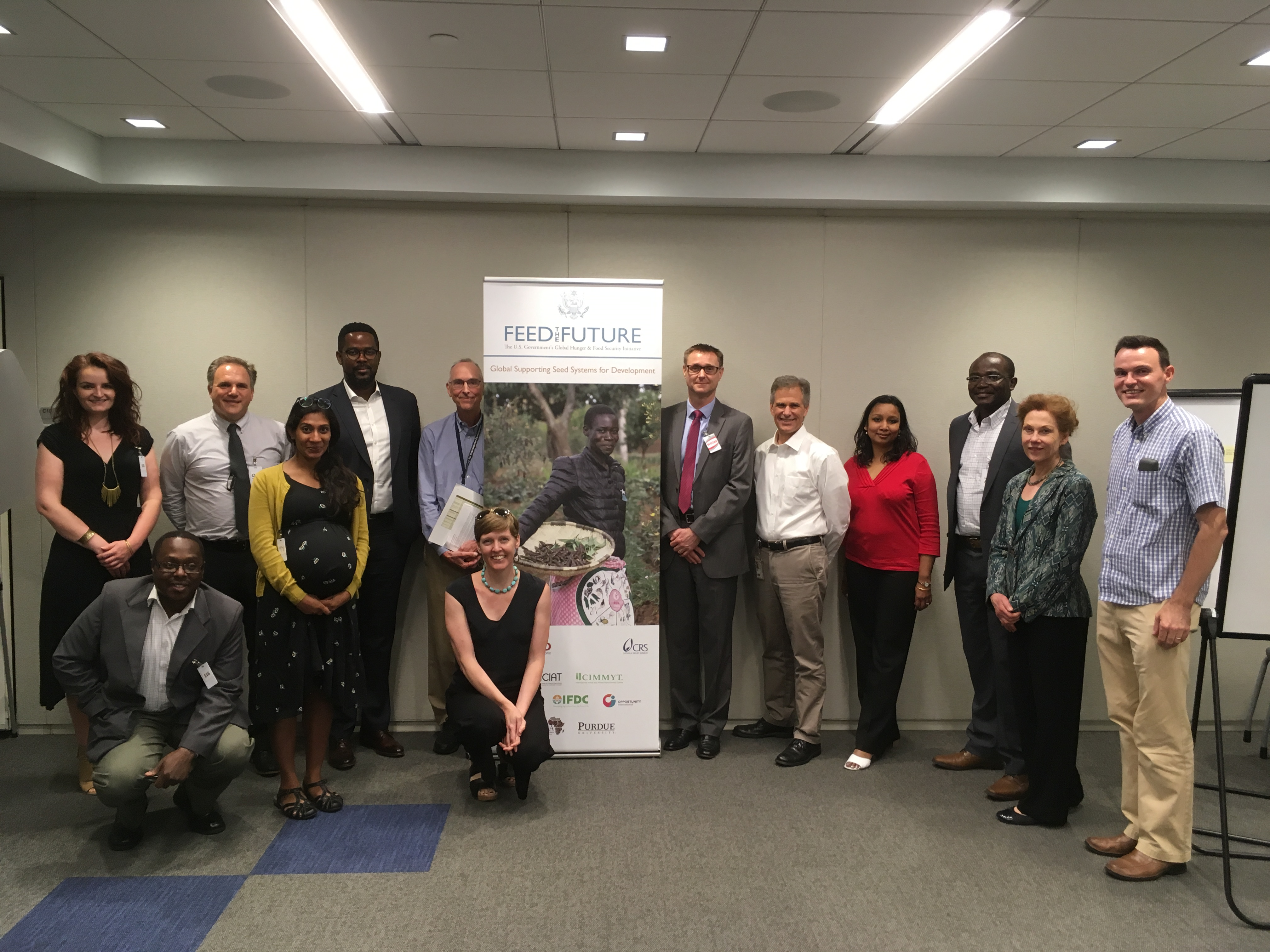 www.feedthefuture.gov